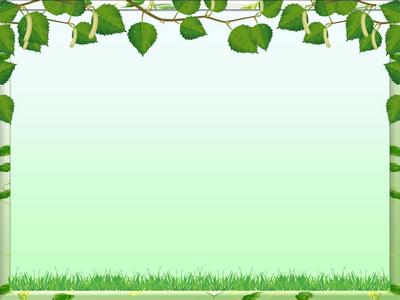 МБОУ 
«Средняя общеобразовательная школа № 14»
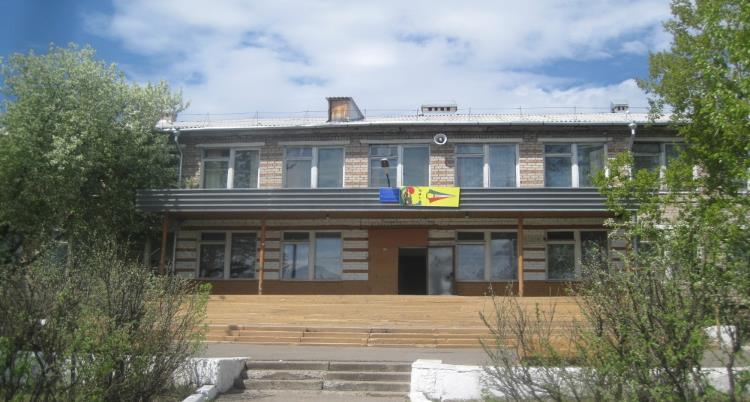 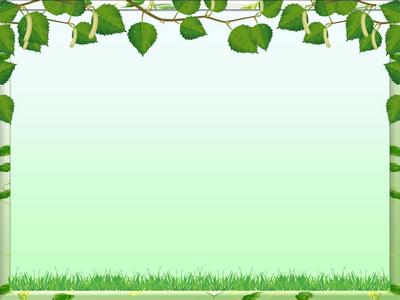 ДИРЕКТОР  ШКОЛЫ
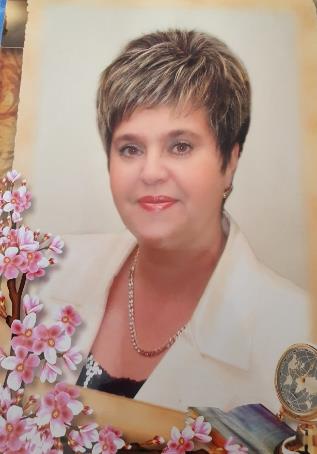 Каюшанова 
Евгения Викторовна

 Награждена нагрудным знаком "Почетный работник воспитания и просвещения Российской Федерации"

Педагогический стаж- 34 года
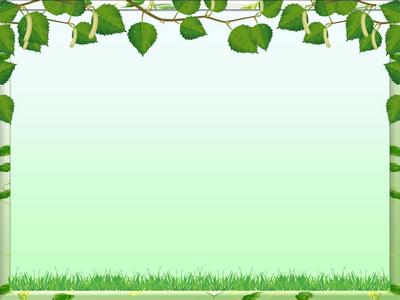 672015
г.ЧИТА 
ул.Каларская ,30

Тел. 8(3022) 33-92-01

E-mail: scholl_14_ant@mail.ru

Сайт:
http://shs_chit_14.chita.zabedu.ru
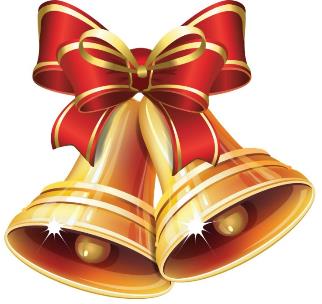 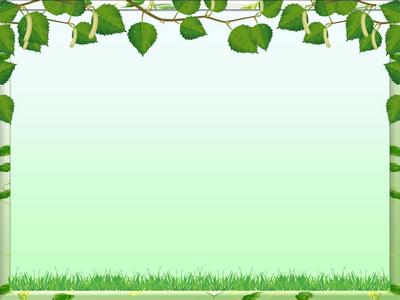 ПЕДАГОГИЧЕСКИЙ КОЛЛЕКТИВ, ОБЛАДАЮЩИЙ  ПРОФЕССИОНАЛЬНОЙ КОМПЕТЕНТНОСТЬЮ,СПЛОЧЕННОСТЬЮ, ДРУЖНЫЙ ,МОБИЛЬНЫЙ ,ТВОРЧЕСКИЙ, ЖИВУЩИЙ ПО СЛОЖИВШИМСЯ КРЕПКИМ ТРАДИЦИЯМ
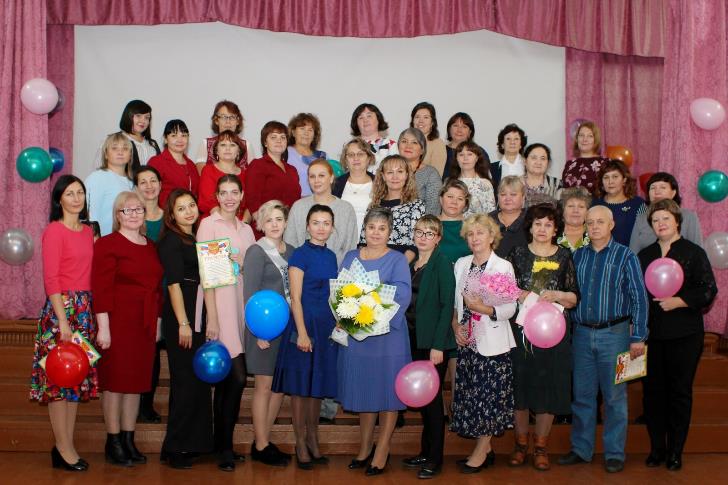 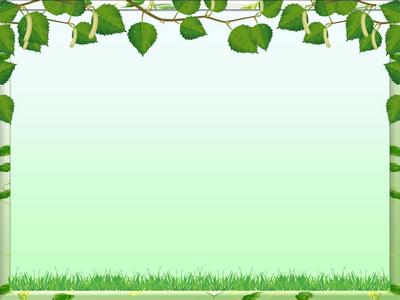 ТАЛАНТЛИВЫЕ     МОЛОДЫЕ     СПЕЦИАЛИСТЫ
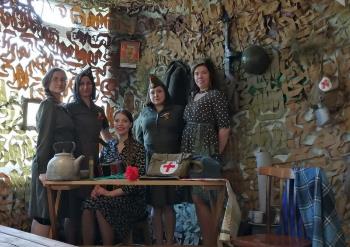 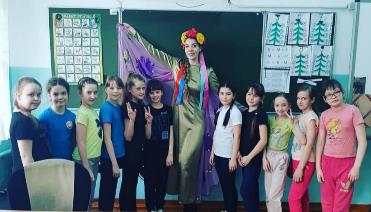 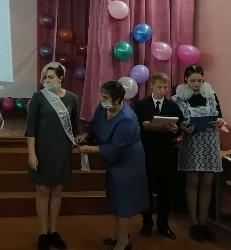 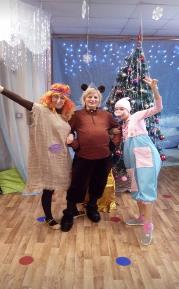 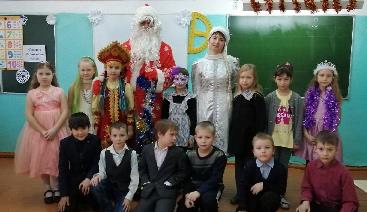 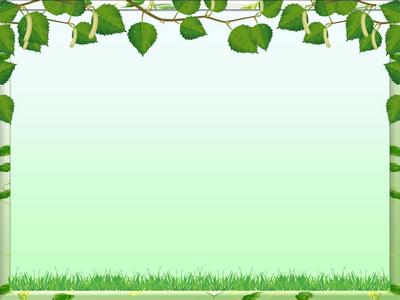 УРОВНИ  ОБРАЗОВАНИЯ:
начальное общее - 4 года
основное общее – 5 лет
среднее общее – 2 года
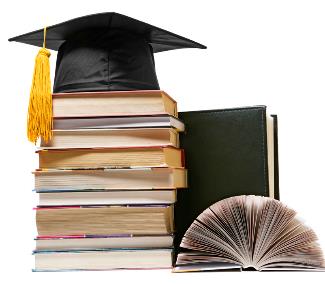 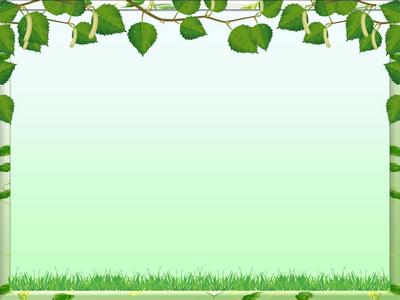 Школа- научно-просветительский центр
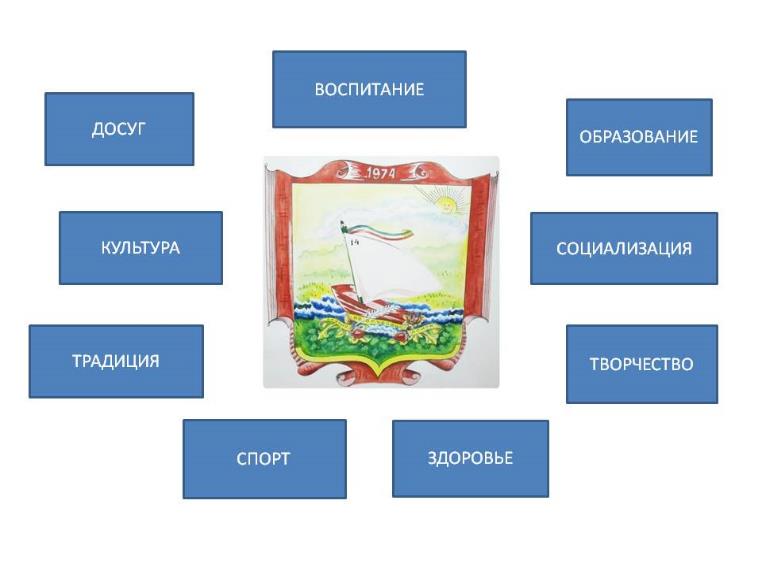 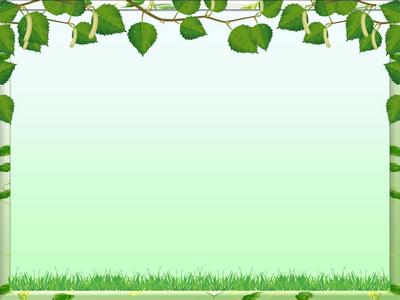 Структура взаимодействия с социумом
ЦДЮТиК
ДДЮиТ
МБ ДОУ №4
ДЮСШ №7
Малая Забайкальская
Детская железная дорога
ГИБДД
ССУЗы, ВУЗы
МБОУ
 «СОШ №14»
Родительская 
общественность
Администрация
Ингодинского р-на
СЮТ №2, №4
Филиал городской
 библиотеки  им.Чехова
Совет ветеранов
ПДН Ингодинского р-на
КДЦ «Юность» п. Песчанка
Военный лесхоз 
п. Антипиха
Поликлиники
Пожарная часть №2, №6
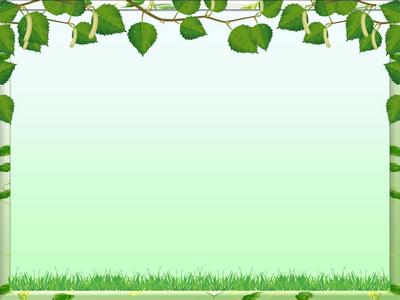 НАША   ГОРДОСТЬ
2017-2018 учебный год две медали 
«За особые успехи в учении»
          2018-2019 учебный год  одна медаль
 «За особые успехи в учении»
         2019-2020 учебный год четыре золотые медали
         «За особые успехи
                       в учении»
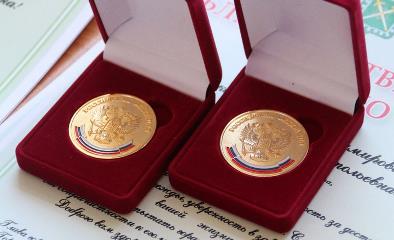 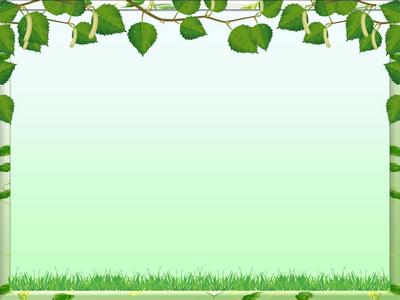 ДОСТИЖЕНИЯ  В  ОБУЧЕНИИ
2019-2020 учебный год
Цынгуева Ю. - 1 место в Муниципальном этапе Всероссийской олимпиады школьников по географии
Корнев Е. - 1 место в Муниципальном этапе Всероссийской олимпиады школьников по ОБЖ
     2020-2021 учебный год
Семенова В.- 2 место по литературе
Цынгуева Ю.-3 место по обществознанию
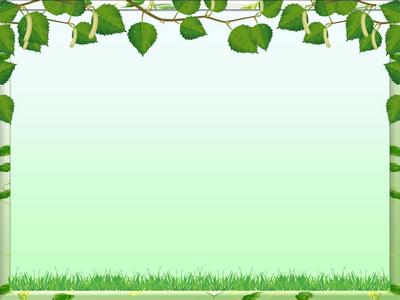 ДОСТИЖЕНИЯ  ОБУЧАЮЩИХСЯ
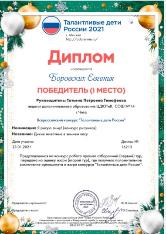 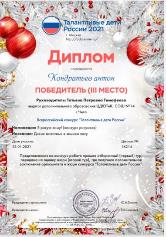 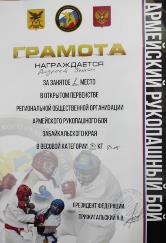 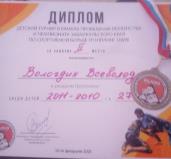 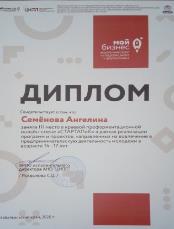 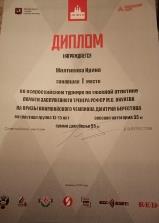 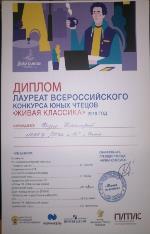 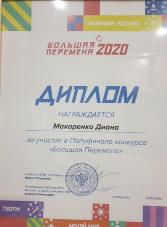 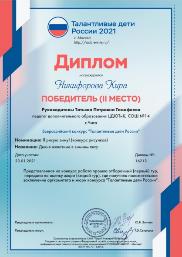 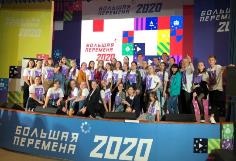 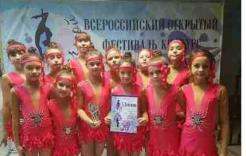 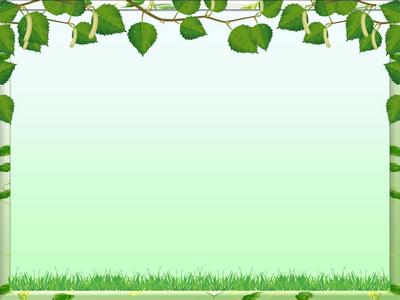 КОНКУРСЫ  И  КОНФЕРЕНЦИИ:
Для  развития творческого  и  интеллектуального потенциала  обучающиеся принимают участие:
«Человек и природа»
«Золотое Руно»
«Русский медвежонок»
«Британский бульдог»
«Живая классика»
«Всероссийский конкурс сочинений»
«Шаг в будущее»
«Кенгуру»
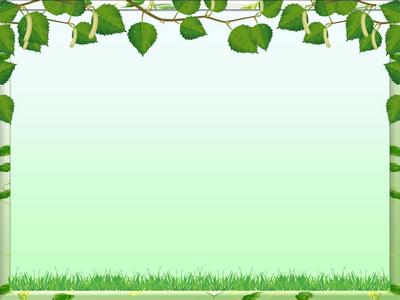 ПРОФИЛЬНЫЕ  ОТРЯДЫ
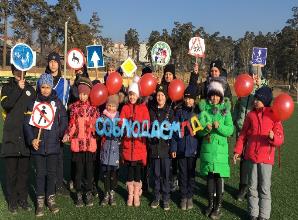 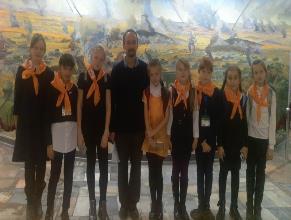 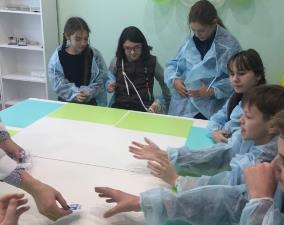 ДЮП «МОЛНИЯ»
ЮИД «ЗВЕЗДА»
ЮНЫЕ ИССЛЕДОВАТЕЛИ
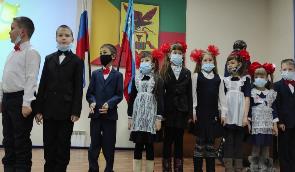 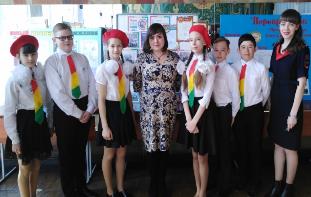 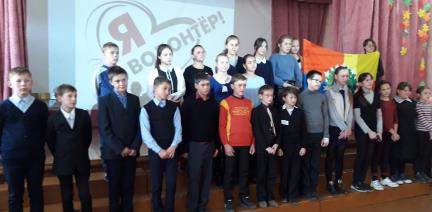 ДЮП «ОРЛЯТА»
ЮИД «СМИД»
ВОЛОНТЕРСКИЙ ОТРЯД
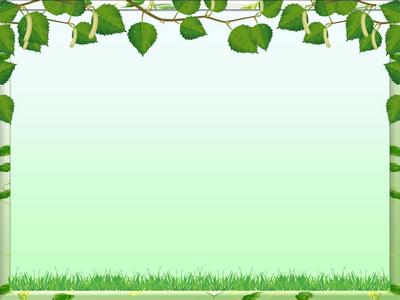 ПРОФИЛАКТИКА  ДЕТСКОГО ДОРОЖНО –ТРАНСПОРТНОГО ТРАВМАТИЗМА
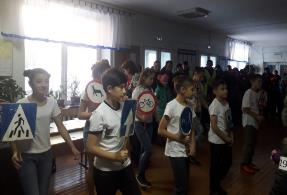 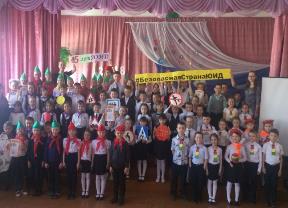 Агитбригада
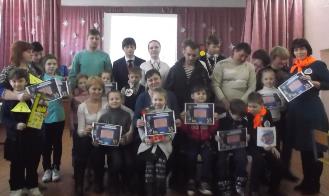 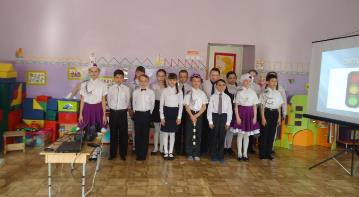 в   МБ ДОУ № 4
«ПДД НА САНКАХ»
Акция, посвященная памяти жертв ДТП
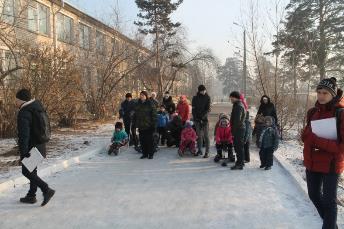 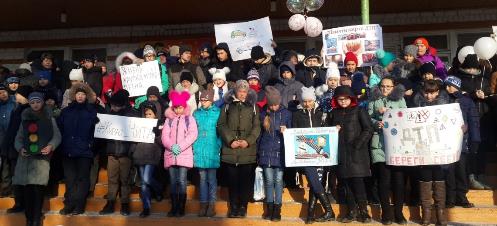 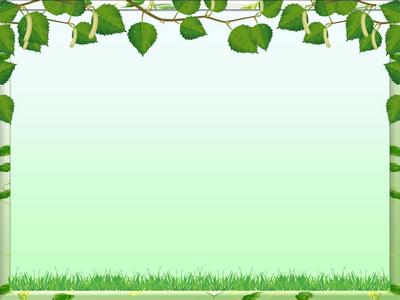 СПОРТИВНАЯ  ЖИЗНЬ
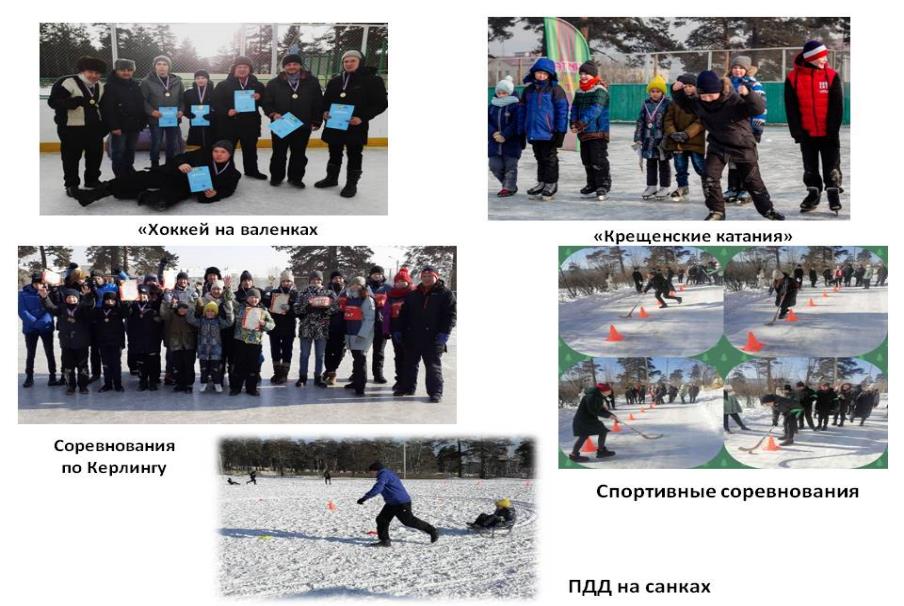 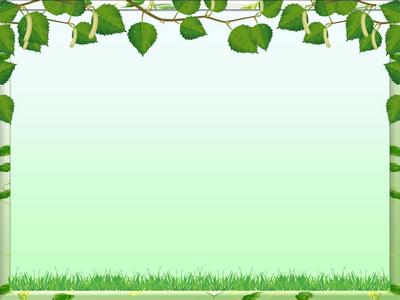 ВНЕУРОЧНАЯ   ДЕЯТЕЛЬНОСТЬ
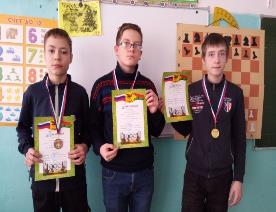 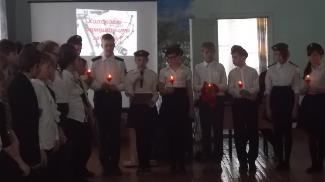 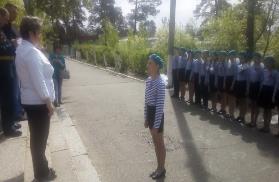 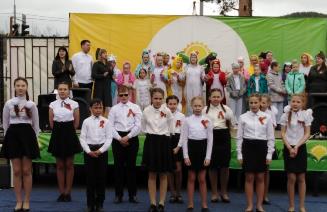 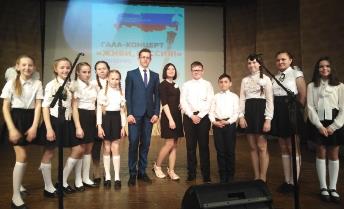 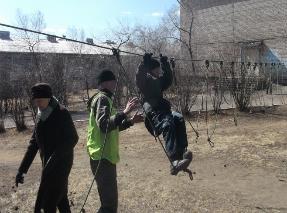 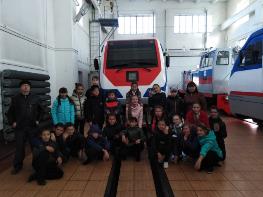 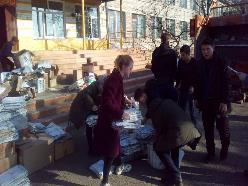 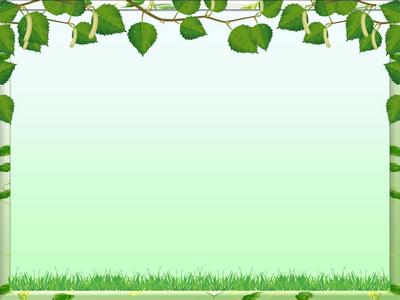 ДОПОЛНИТЕЛЬНОЕ  ОБРАЗОВАНИЕ
ФУТБОЛ
  БАСКЕТБОЛ
  ВОЛЕЙБОЛ
  КИОКУСИНКАЙ
  ЧЕКАНКА
  ЕСТЬ ИДЕЯ
  ВОКАЛЬНАЯ ГРУППА «ПАРАДИЗ»
  ЮИД
  ДЮП
  ЮНАРМИЯ
   В МИРЕ КОДОВ
  ВЫРАЗИТЕЛЬНОЕ  СЛОВО
  ЗАНИМАТЕЛЬНЫЙ АНГЛИЙСКИЙ
  ЗАНИМАТЕЛЬНАЯ ИНФОРМАТИКА
  ИСТОРИЧЕСКИЙ КАЛЕЙДОСКОП
  ОСНОВЫ ФИНАНСОВОЙ ГРАМОТНОСТИ
  МЫ - ВОЛОНТЕРЫ
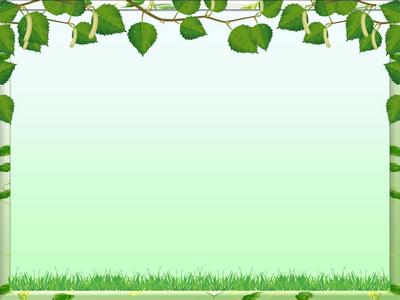 УВАЖАЕМЫЕ РОДИТЕЛИ!
Первый год обучения в школе – большое испытание для первоклассника и его родителей. Успех на пути к обретению своего места в жизни закладывается уже с первых школьных лет.  Первый класс – это новые условия жизни ребенка. Перемены нередко несут с собой сложности, но бояться их не нужно: вовремя осознанные сложности – это половина успеха их преодоления. Поддержите в ребенке его стремление стать школьником и в его желании добиться успеха. В любом деле находите то, за что можно похвалить и морально поддержать.
Успехов вам, уважаемые родители, и огромного терпения!
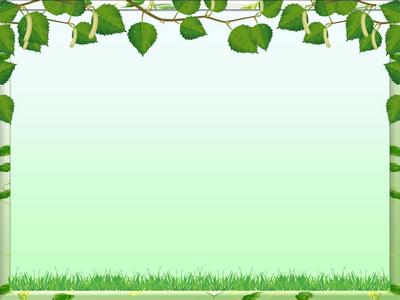 ПЛАН КОМПЛЕКТОВАНИЯ НА 2021-2022 УЧЕБНЫЙ ГОД
Количество классов: 4
Количество человек: 100
Программа :
 В 2020- 2021 учебном году обучение в 1-х классах продолжается по развивающей программе «Перспектива». 
 Преимущества этой программы позволяют каждому ученику поддерживать и развивать интерес к открытию и изучению нового.
 Большие возможности для решения воспитательных задач.
 Разработанная специальная система навигации, позволяющая ученику ориентироваться как внутри УМК, так и выходить за его рамки в поисках других источников информации.
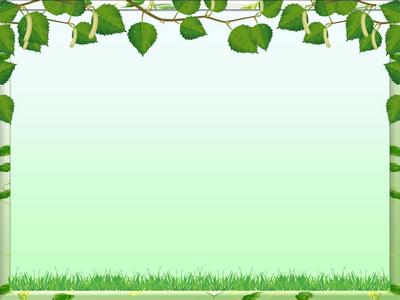 Уважаемые родители будущих первоклассников
 
МБОУ «СОШ № 14» города Чита
Ждёт вас и ваших детей 

Запись в 1 класс с 01.04.2021 года

Спасибо за внимание!